USTC-SYS Reading Group
Kick-off Meeting
Spring 2021
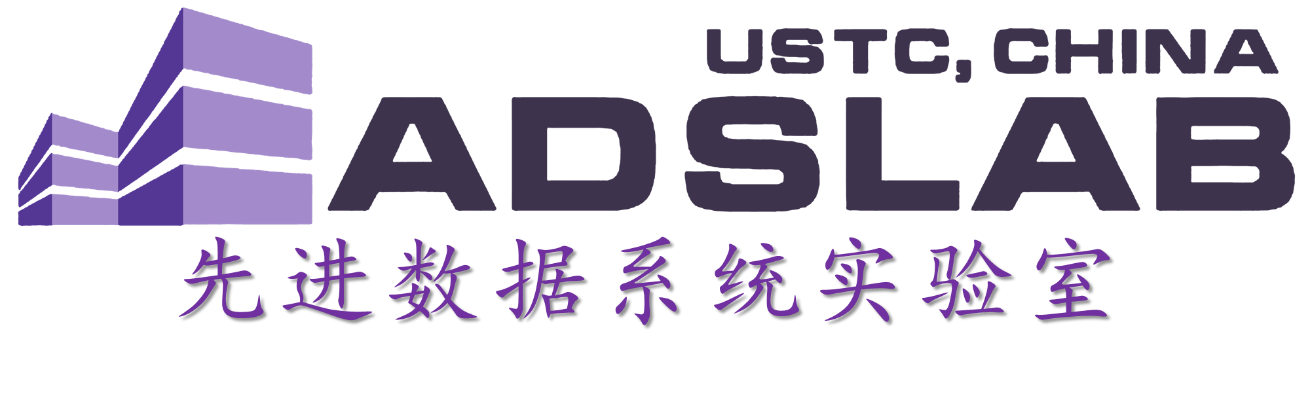 Agenda
Introduction to Reading Group

Awards

Advices for reading a paper

Advices for giving a talk
USTC-SYS Reading Group
Mission
Discuss “latest research in systems research”

Learn “how to do high-quality systems research”

Polish soft skills
Understanding
Presentation
Critical thinking
Communication
…
USTC-SYS Reading Group
Arrangement
Runs every semester (8th round now)

Time: 19:00 – 20:00, Wednesday evening

Location: Virtual meeting (Tecent meeting)

Assistant: Jingze Huo

Internal webpage:
http://210.45.114.146/wiki/doku.php?id=public:rg:readinggroup
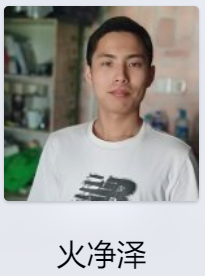 USTC-SYS Reading Group
What do we read?
The most recent works in systems research

Published at top conferences such as
OSDI/SOSP/EuroSys/USENIX ATC – operating systems
FAST – storage systems
SIGCOMM/NSDI – networking systems
SIGMOD/VLDB/ICDE/PODS – database systems
ASPLOS – architectures, systems, languages
ACM SoCC – cloud computing
...
USTC-SYS Reading Group
How to search?
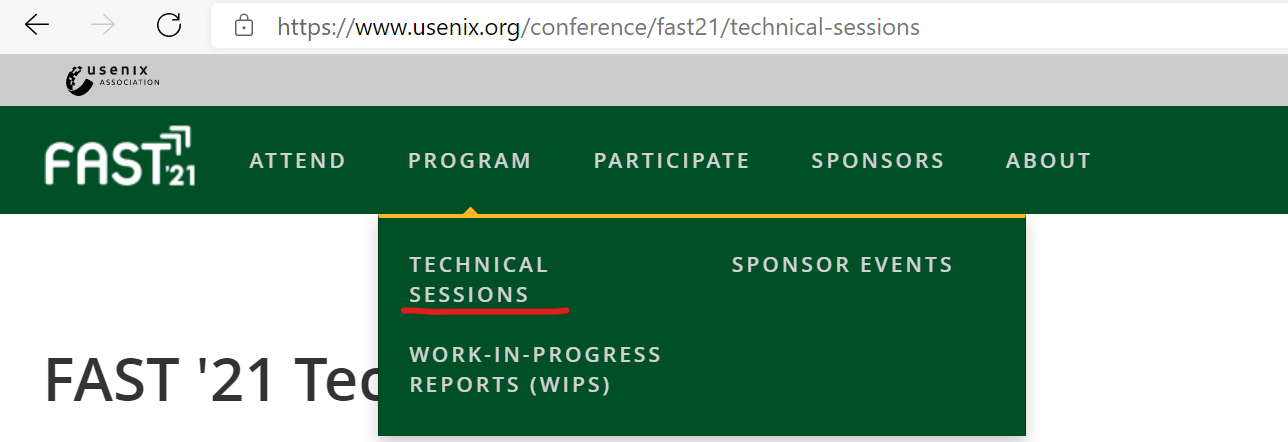 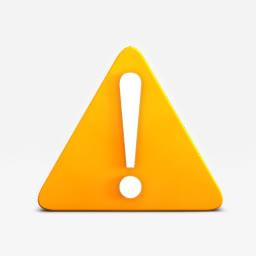 Read best papers!!!
USTC-SYS Reading Group
Important dates
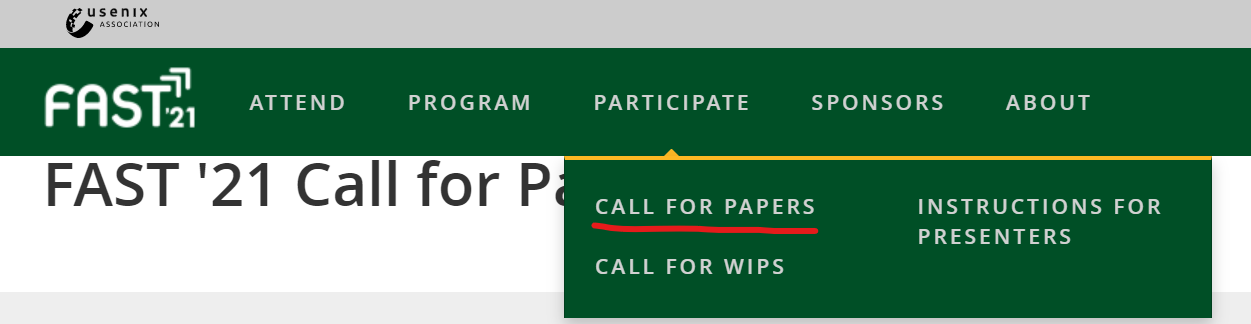 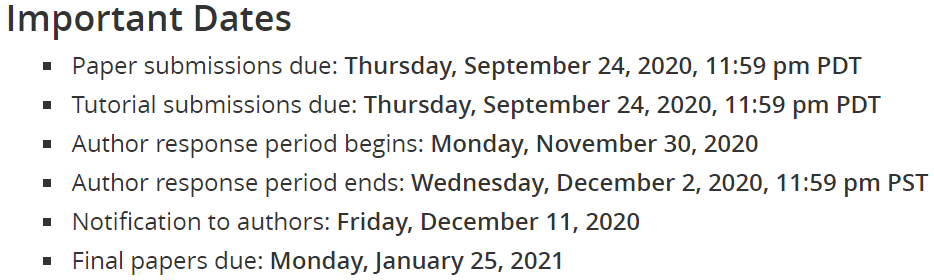 USTC-SYS Reading Group
More to check
A comprehensive list of systems-related conferences:
http://www.cs.technion.ac.il/~dan/index_sysvenues_deadline.html
USTC-SYS Reading Group
Focus of this semester
FAST 2021
https://www.usenix.org/conference/fast21/technical-sessions
NSDI 2021
https://www.usenix.org/conference/nsdi21/technical-sessions
EuroSys 2021 
https://2021.eurosys.org/program.html#program
OSDI 2021
https://www.usenix.org/conference/osdi21
USENIX ATC 2021
https://www.usenix.org/conference/atc21
ACM SoCC 2020
http://acmsocc.org/2020/schedule.html
USTC-SYS Reading Group
[Speaker Notes: SOSP2021到下半年了]
Discussion format
Primary focus: understanding the paper
What is the problem?

What are the challenges?

What are the key insights/techniques? 

Lessons learned from experiments?

Whole discussion: 1 hour, presentation: around 35 minutes
USTC-SYS Reading Group
[Speaker Notes: 讨论的目标是深度理解一篇paper]
Presentation tips
Two students present a single paper

Please make around 35 slides!
Too much text 
Copy paste figures 
Animations 
Transitions between slides 

One slide: 1 - 2 minutes

Please do rehearsals offline
USTC-SYS Reading Group
[Speaker Notes: 动画

提前排练]
Higher requirements
Relate one work to the series of works

E.g., Saurabh Kadekodi, et al., "Pacemaker: avoiding HeART attacks in storage clusters with disk-adaptive redundancy", OSDI'20

Saurabh Kadekodi, et al., "Cluster storage systems gotta have HeART: improving storage efficiency by exploiting disk-reliability heterogeneity", FAST'19
Francisco Maturana, et al., "Access-optimal Linear MDS Convertible Codes for All Parameters", ISIT'20
Francisco Maturana, et al., "Convertible Codes: New Class of Codes for Efficient Conversion of Coded Data in Distributed Storage", ITCS'20
Francisco Maturana, et al., "Bandwidth Cost of Code Conversions in Distributed Storage: Fundamental Limits and Optimal Constructions", arXiv
USTC-SYS Reading Group
Enterprise developments
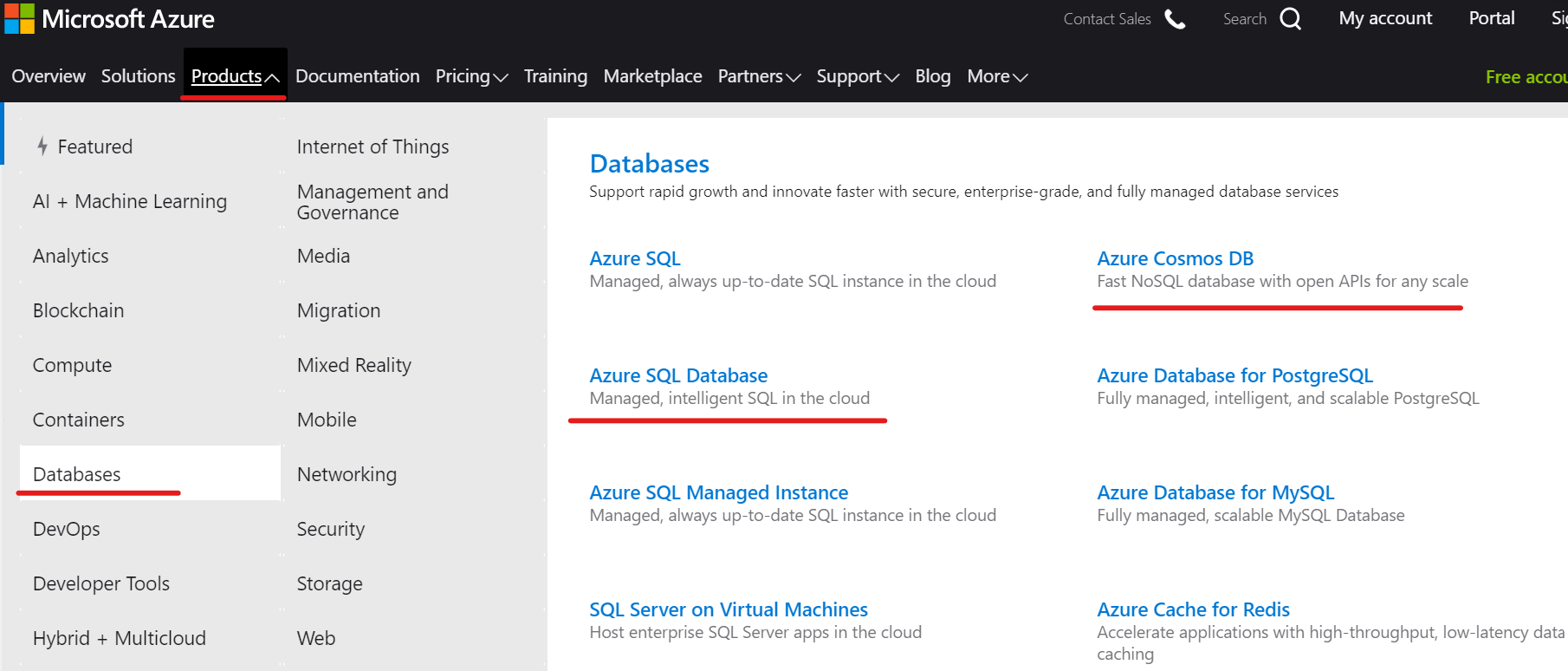 USTC-SYS Reading Group
[Speaker Notes: Azure SQL sharding/scaling out/scaling up怎么做：https://docs.microsoft.com/en-us/azure/azure-sql/database/elastic-scale-introduction]
Enterprise developments
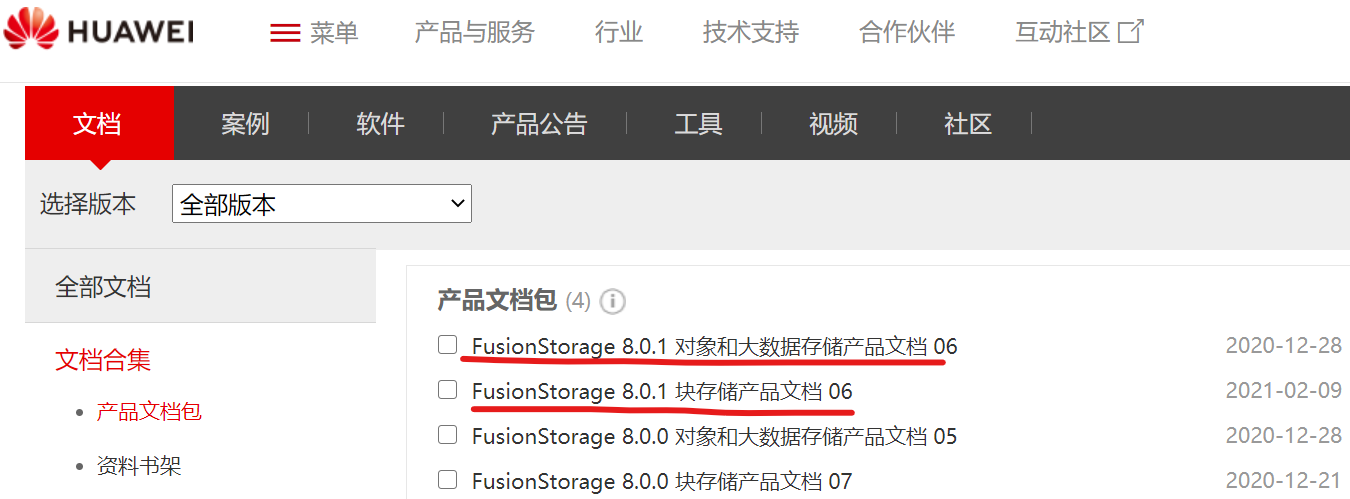 To know 'storage pool', 'object store', 'file store', 'block store', 'distributed hash', 'disaster tolerance', ...
USTC-SYS Reading Group
Agenda
Introduction to Reading Group

Awards

Advices for reading a paper

Advices for giving a talk
USTC-SYS Reading Group
Best Presentation Award
Long Deng, Yuan Zeng
Nov.25,2020,''From Wisckey to Bourbon: A Learned Index for Log-Structured Merge Trees'', OSDI'20
Best Presentation Award
Ziyue Qiu, Zevin King
Nov.18,2020,''Understanding, Detecting and Localizing Partial Failures in Large System Software'', NSDI'20
Best Presentation Award
Chuqing Gao, Zhanghan Wang
Dec.16,2020,''Byzantine Ordered Consensus without Byzantine Oligarchy'', OSDI'20
Best Service Award
Yiming Zhu
Agenda
Introduction to Reading Group

Awards

Advices for reading a paper

Advices for giving a talk
USTC-SYS Reading Group
How to Read a Paper!
From Srinivasan Keshav
The Robert Sansom Professor of Computer Science at the University of Cambridge
ACM/IEEE Fellow

Three passes
1st: get a bird's-eye view
2nd: grasp the content
3rd: rethink, recreate the work

http://ccr.sigcomm.org/online/files/p83-keshavA.pdf
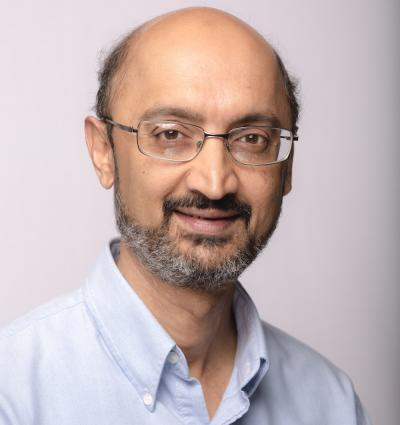 USTC-SYS Reading Group
[Speaker Notes: 剑桥大学 克沙夫。三遍循序渐进，第一遍，掌握大概（题目、摘要、简介、整体架构等）；第二遍，掌握内容（整个paper解决的问题、使用的technique、做的实验搞清楚了）；第三遍，理解细节，从你自己的角度去思考、复述整个paper]
Agenda
Introduction to Reading Group

Awards

Advices for reading a paper

Advices for giving a talk
USTC-SYS Reading Group
Advices
https://people.eecs.berkeley.edu/~jrs/speaking.html
Preparing a talk

Giving the talk

http://pages.cs.wisc.edu/~markhill/conference-talk.html
Oral presentation advice

How to give a bad talk
USTC-SYS Reading Group
More advices
From John C.S. Lui
Choh-Ming Li Chair Professor of Computer Science and Engineering in The Chinese University of Hong Kong
ACM/IEEE Fellow

Computer science research, writing and speaking advice
Writing and publishing
Research skills
Speaking
Career development
...

http://www.cs.cmu.edu/afs/cs.cmu.edu/user/mleone/web/how-to.html
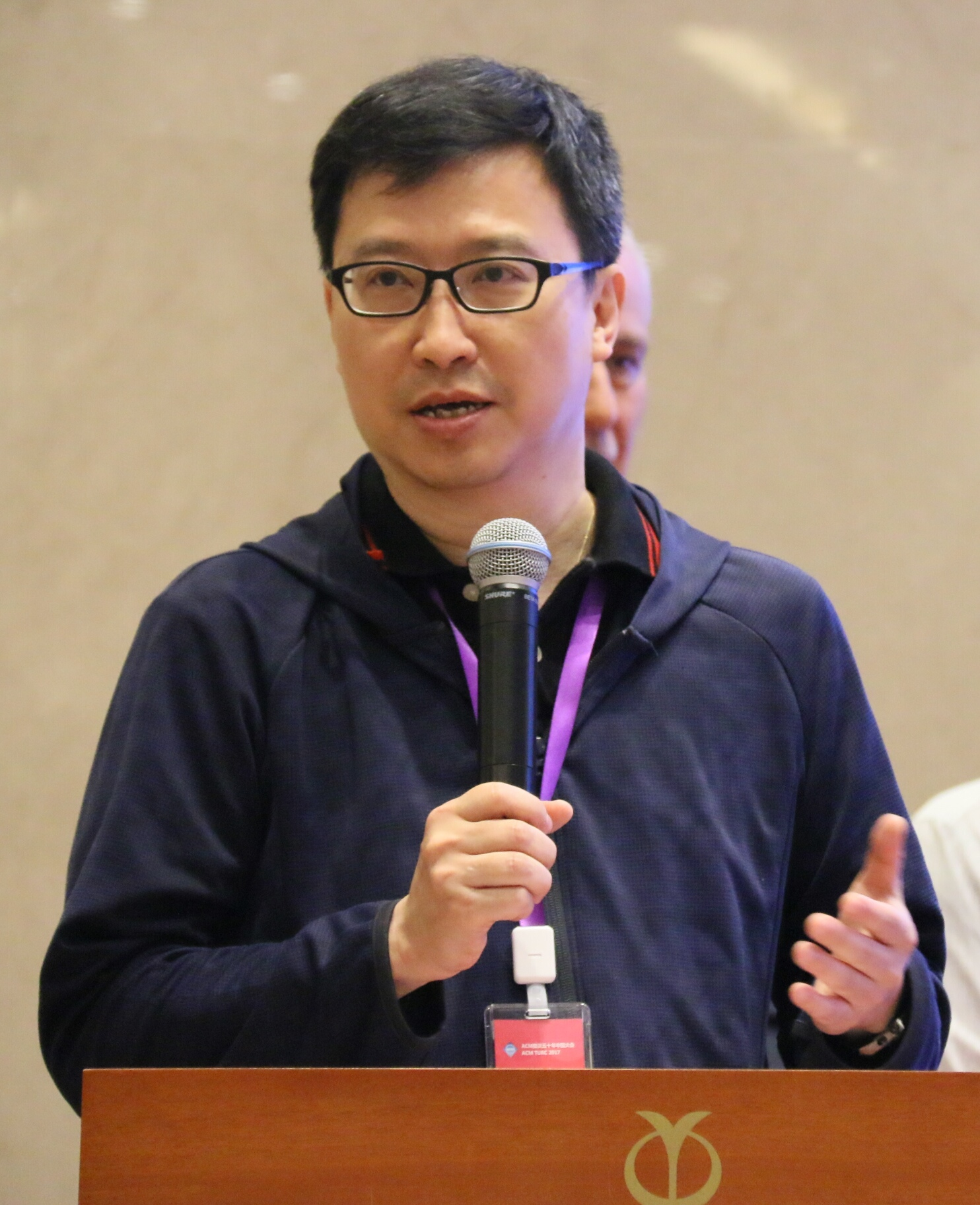 USTC-SYS Reading Group
Signup please
Please contact Jingze as soon as possible
In particular, for those who have never presented
USTC-SYS Reading Group
USTC-SYS Reading Group
Kick-off Meeting
Q& A
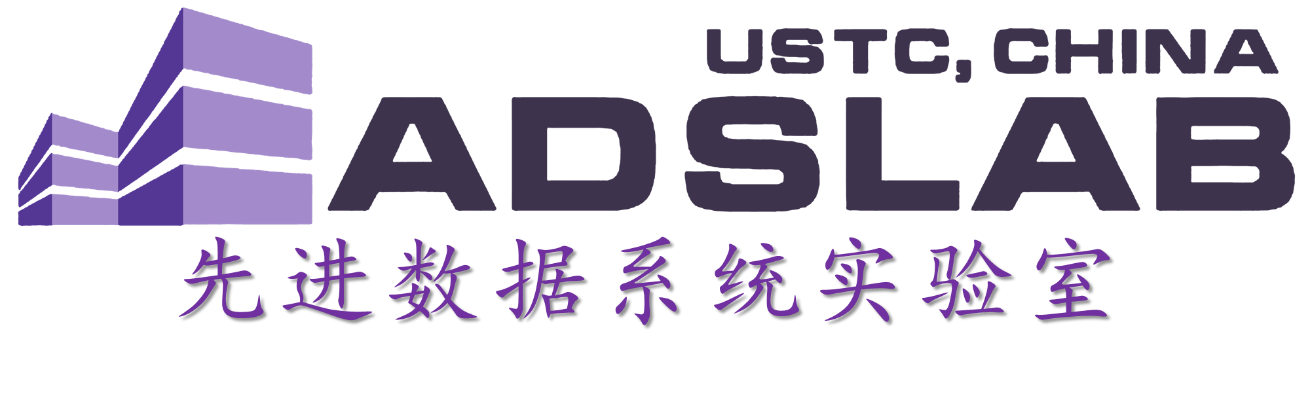